Input for FEB coolingRE3/1
Ian
13 07 2108
Power and cooling spec
There will be x2 FEBs per chamber, cooled by one cooling loop.
Each FEB will consume 15W. Total 30W
Cooling is by water in copper pipes with brass unions, not Aluminium.
Flow rate is approx. 2litres/ minute
Pipe dia is 8x 6mm
Unions on Bulkhead are Sagana 8mm
Localised heat spots are not yet defined.
Design to fit Mech. Prototype drawings by Samvel
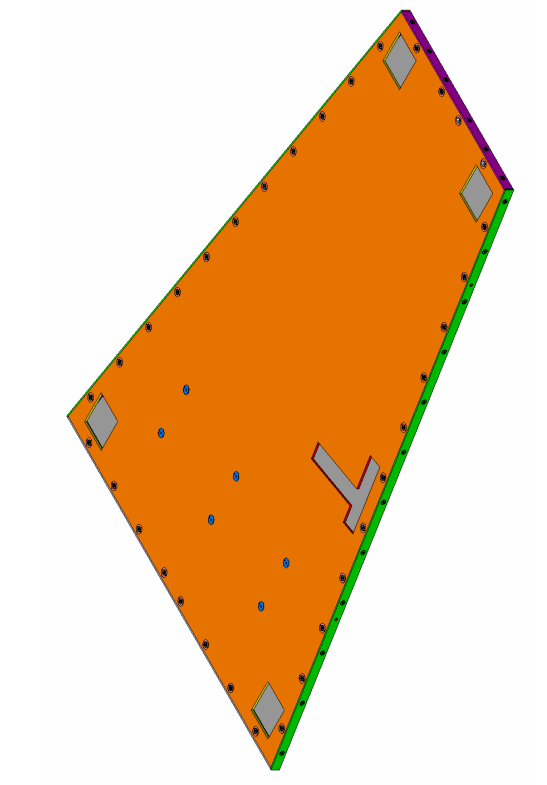 Samvel’s drawings of Mechanical Prototype
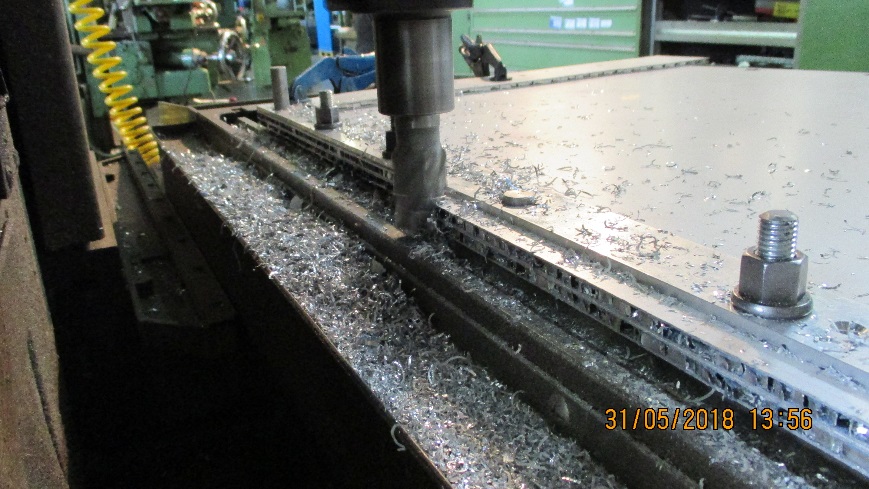 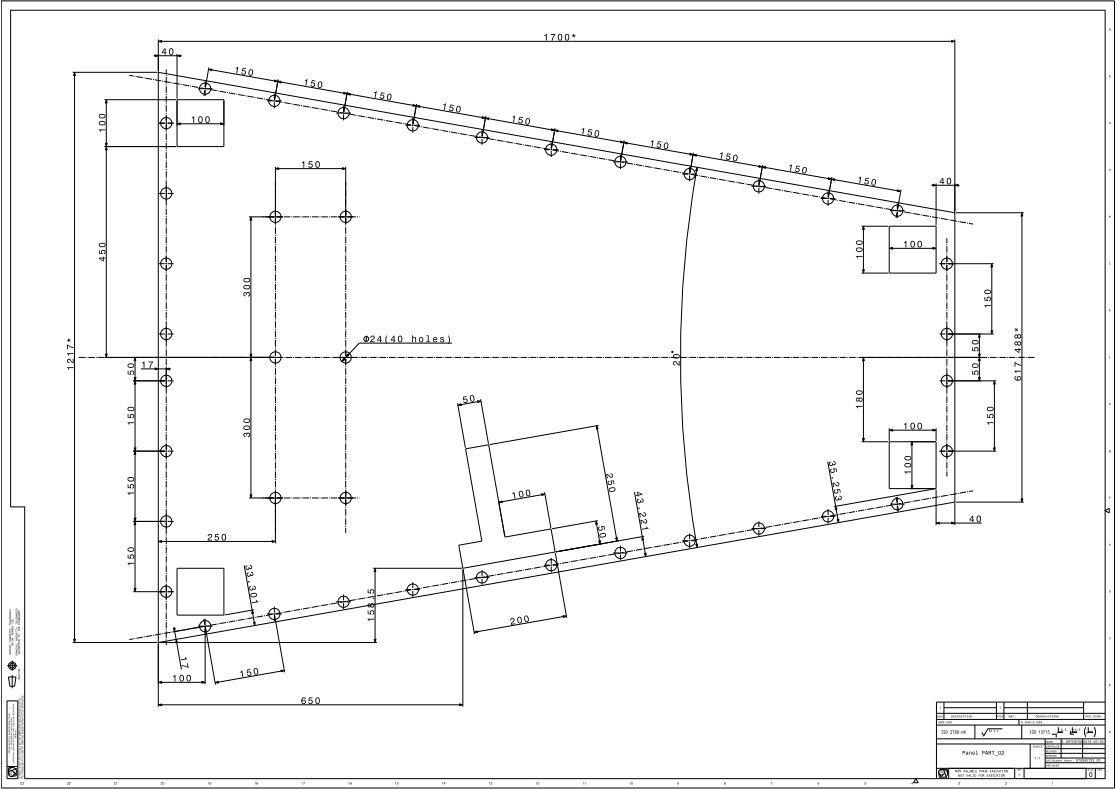 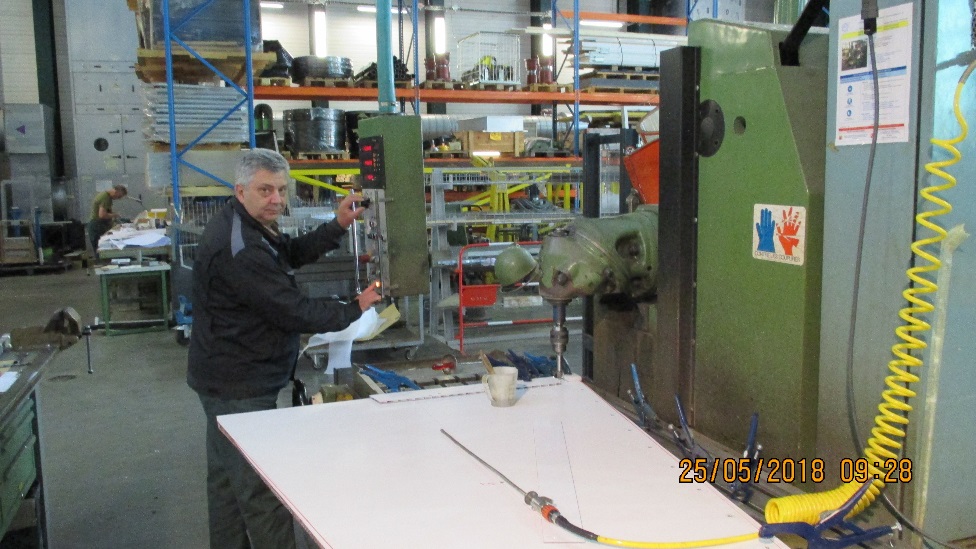 FEB Design from Lyon June 2018 
By Christophe Combaret
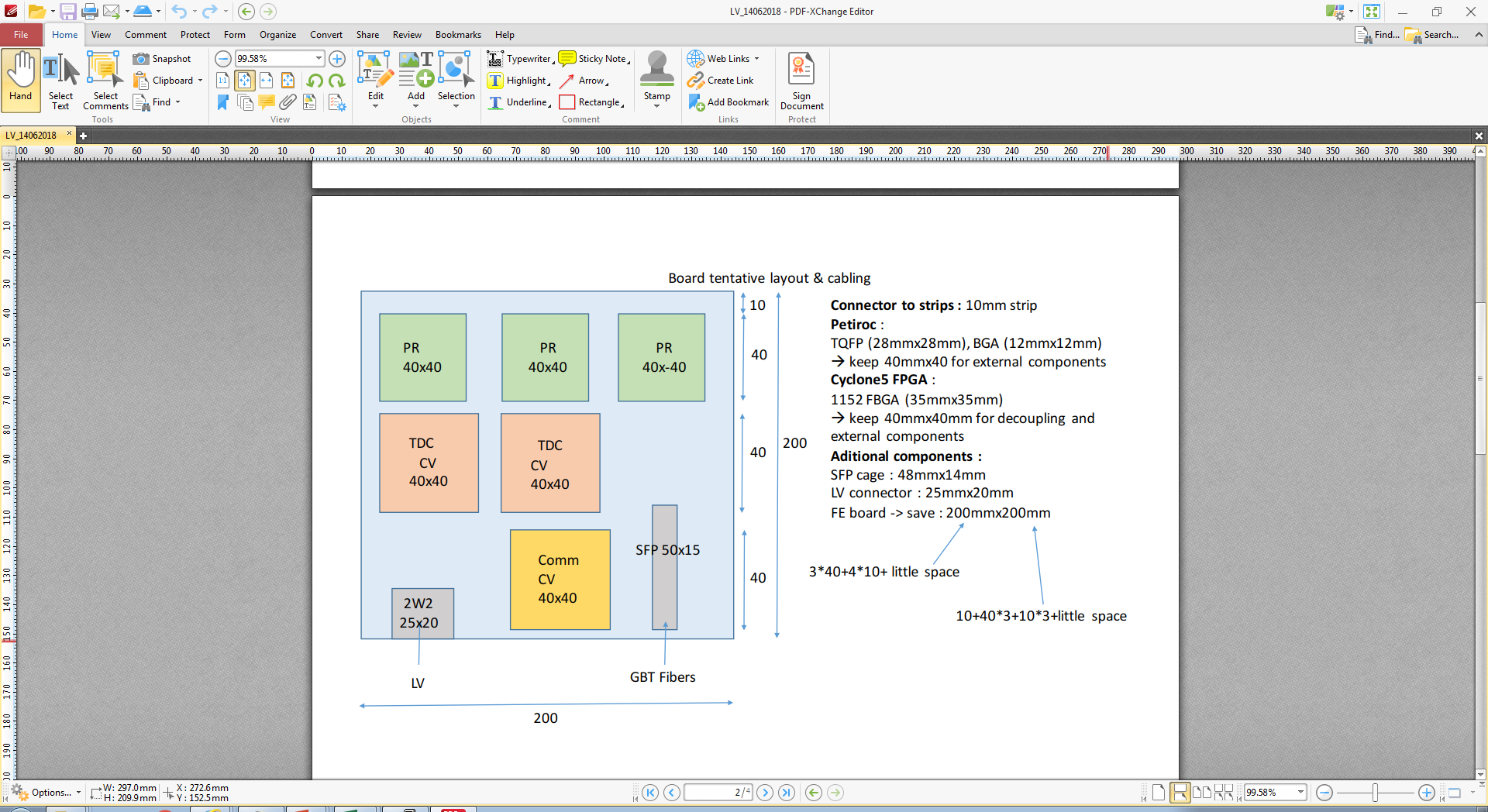 Dimensions in mm
Patch Panel is from the top of the diagram
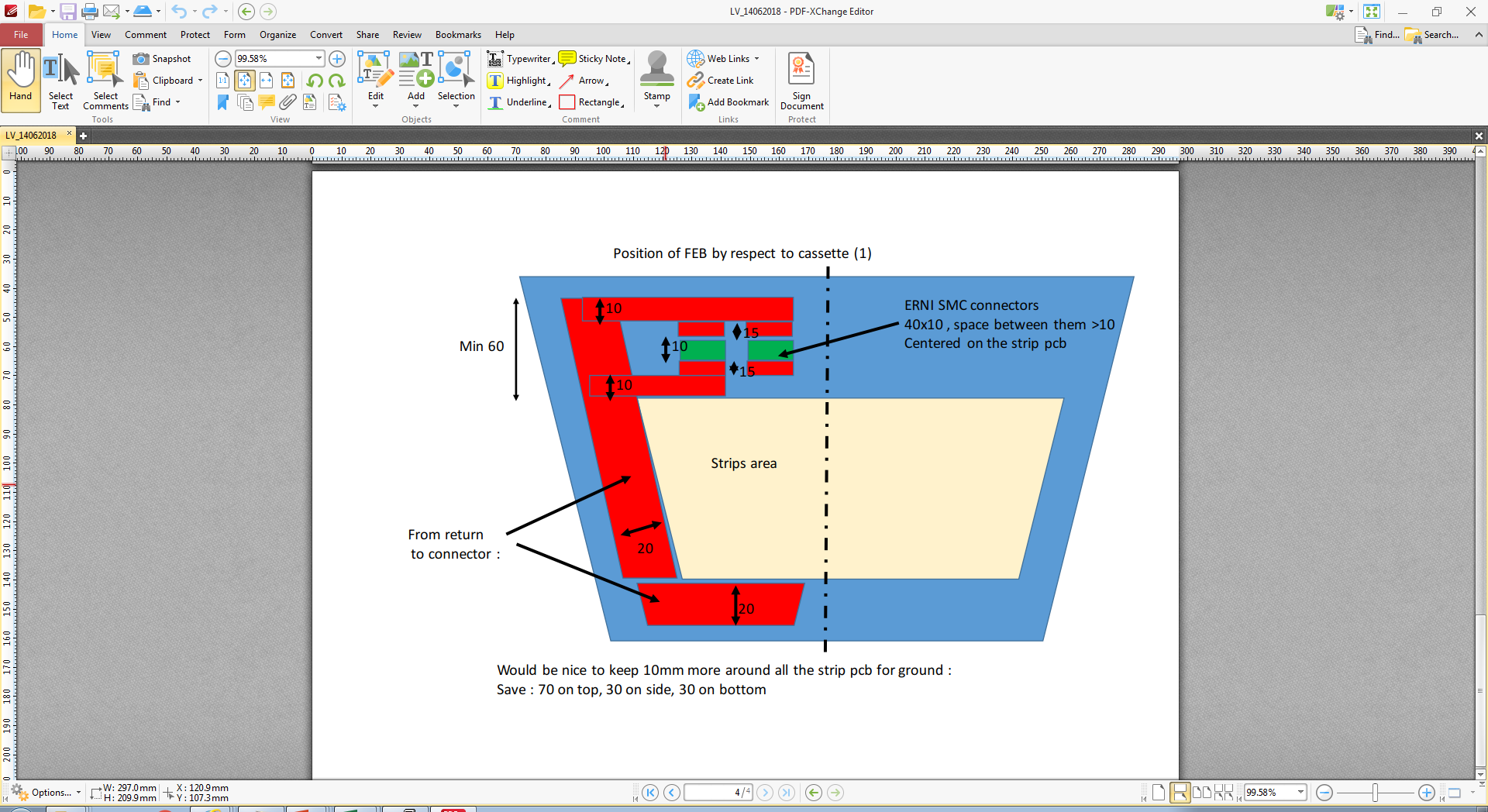 Constraint and degrees of Freedom
“Phi”
FEB
CCP
HCP Mechanics
GAP
PUSP
GAP
“Z”
HCP Mechanics
“R”
Connecter LV Power
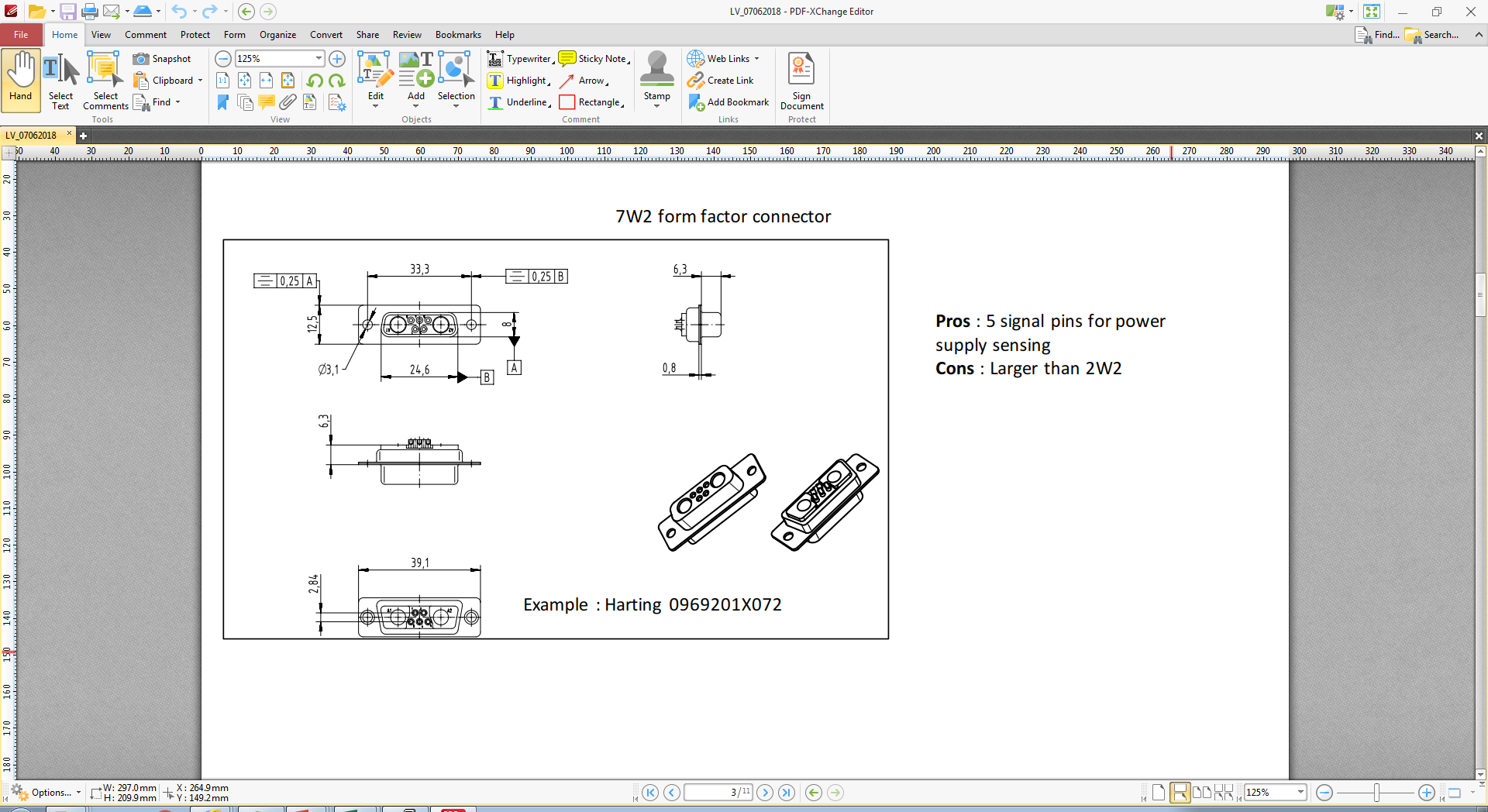 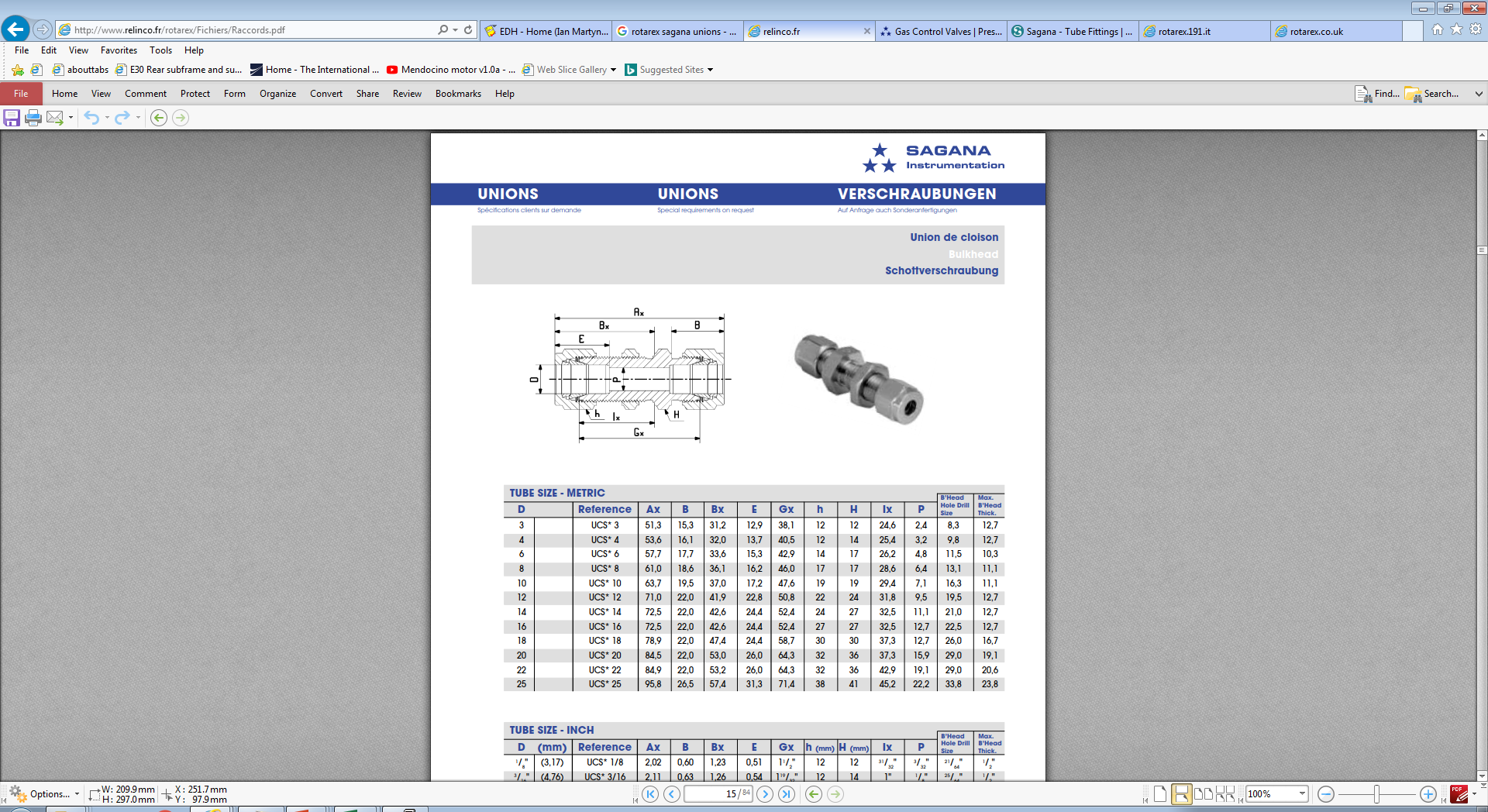 Unions for Bulkhead 8mm
Connecter for underside of FEB to Pick up strip panel (PUSP)

https://www.erni.com/en/products-and-solutions/detail/244838/

https://www.erni.com/fileadmin/import/products/assets/DC0005778.PDF
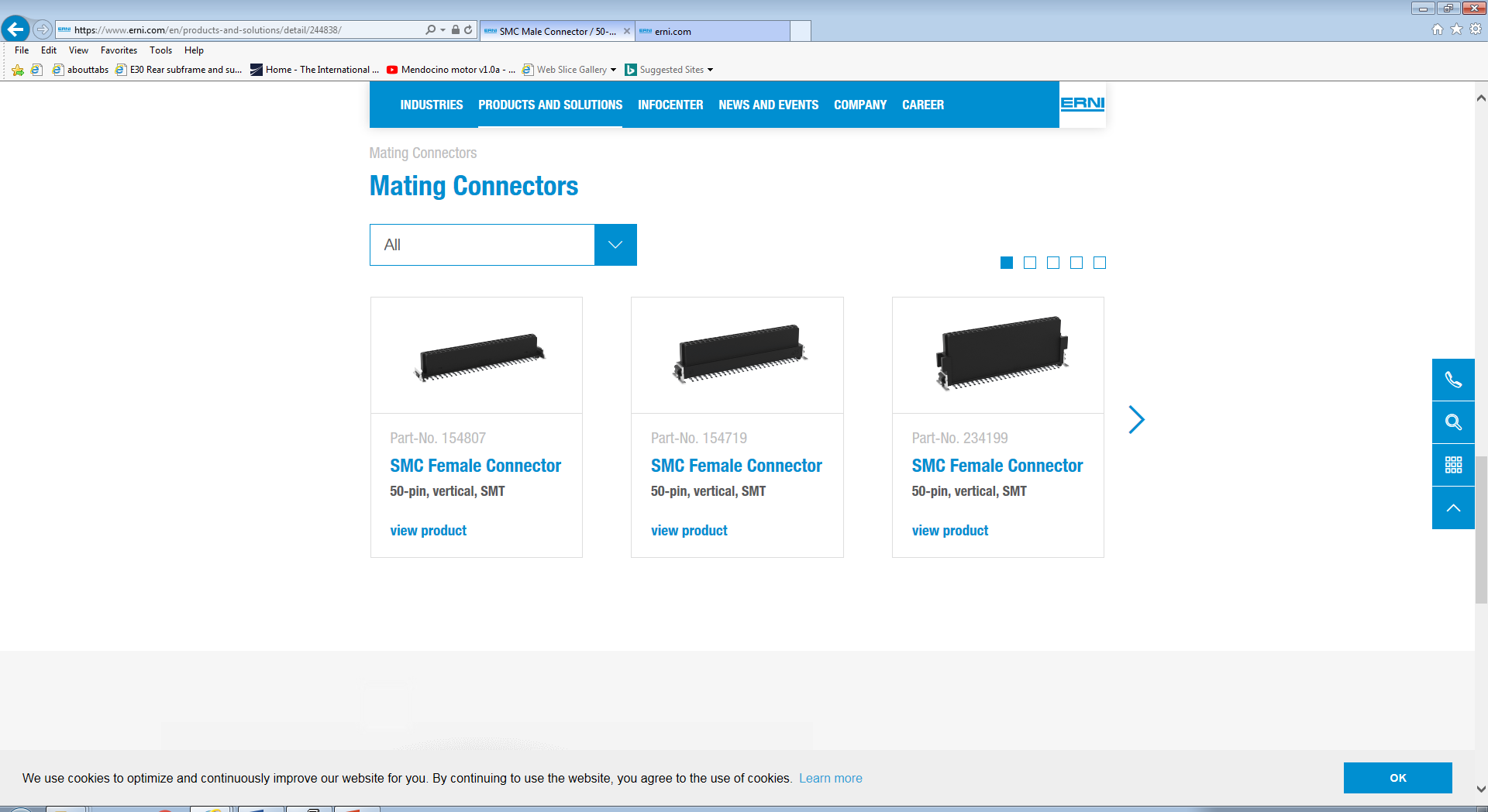 Connecter on the Pick up strip to link to FEB
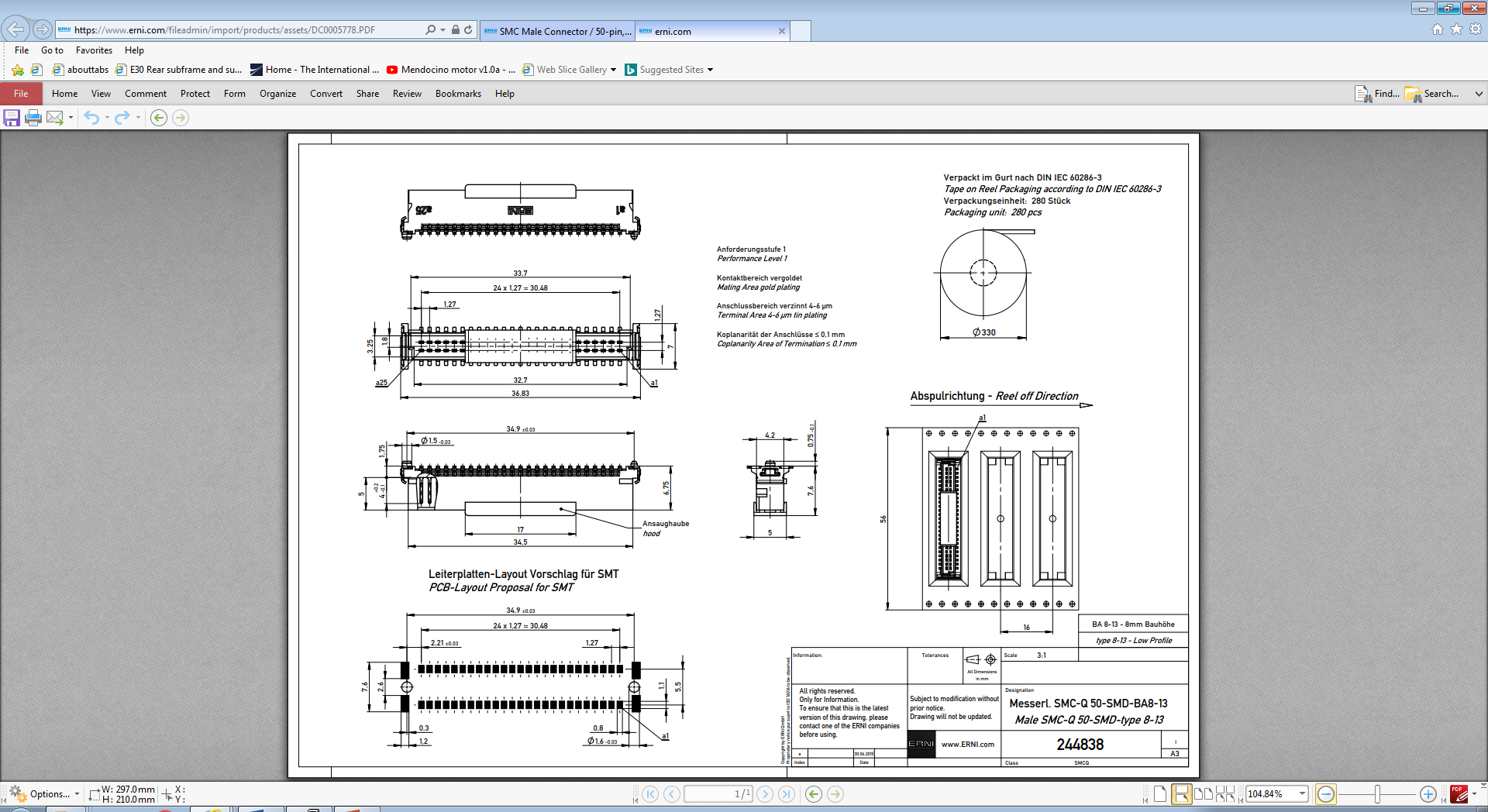 Conclusions
Details of the first prototype to be made by Georgia.
Input is based on what we know today.
Application is for the Mechanical Prototype HCP chamber.
Some missing details will have to be assumed based on a “good guess” basis.
Next step is application to the final FEB when is becomes available next early year